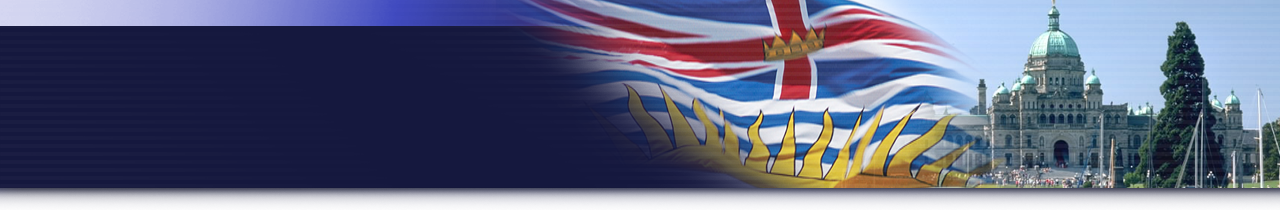 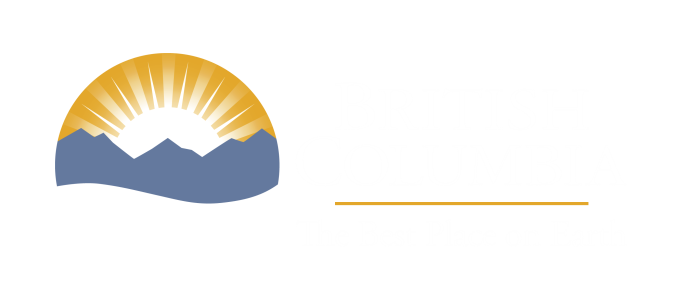 Treaty Land Entitlement Update
Presentation to: Northeast Roundtable Members
By: Ministry of Indigenous Relations and Reconciliation
June 24, 2020
Objectives:
Review TLE 
Update: overall TLE status
Update: Saulteau First Nations TLE
Update: Blueberry River First Nations TLE
Next steps
NE BC Land Transfers
Two main reasons for land transfers in NE BC:
Treaty Land Entitlement
Site C Project
Settle a 100-year old specific claim (to right a historic wrong)
Canada and BC are making up for land owed (missed at the time of Treaty)
Crown is legally obligated to resolve TLE:
Blueberry River & Doig River (Joint)
Halfway River & West Moberly (Joint)
Saulteau First Nations
BC Hydro & B.C. have signed agreements (to accommodate for adverse impacts of the Site C project to Treaty 8 rights)
Agreements commit to transferring lands in Fee Simple (as private land)
Agreements are with:
Doig River | Halfway River | Saulteau First Nations | McLeod Lake Indian Band
Treaty Land Entitlement
What
How
Shortfall Land: a historic land debt
Owed since the treaty was signed
Land will be transferred directly to Canada (to create Indian Reserve)
Additional Land: for reconciliation
Land will purchased by the First Nations (at Fair Market Value)
Land may considered for transfer to Canada as Indian Reserve (ATR)
Final Settlement will be in two agreements:
TLE Settlement Agreement (Joint/Single)
TLE Lands Agreement (each Nation)
Ratification and approvals process
Implementation (multi-year process)
*ATR = Addition to Reserve (Federal process to add land as Indian Reserve)
Stakeholder Engagement
The Province will:
Ensure opportunities for sharing information and identifying interests about proposed parcels
Record your comments/concerns (interests).
Consider your interests, together with other information.
Report out about any decision and how concerns are addressed and/or considered in the decision.
Saulteau First Nations Treaty Land Entitlement (TLE) and Site C Agreement Land Selections
(Parcel amendments from April 2020)
Saulteau First Nations TLE and  Site-C Agreements
Saulteau has selected 45 land parcels: 
TLE (17 parcels)
TLE total: 17, 696.5 ha
TLE Shortfall: 1,414.98 ha
TLE Additional: 16,281.52 ha

Site C Agreement (33 parcels)
Site C Agreement total = 6,476 ha(6,272.76 ha to be transferred)
2020 Amendments Summary
SFN provided the following amendments in April 2020:
Removed: Butler Ridge Dunlevy TLE parcel (based on First Nations consultation)
Added: Halfmoon Lake East TLE parcel (replaces Butler Ridge Dunlevy quantum)
Added: Summit Lake TLE parcel (replaces Butler Ridge Dunlevy quantum)
Amended and added to Tumbler Ridge TLA parcel(based on engagement with Mayor and Council)
Butler Ridge Dunlevy TLE
SFN removed the 263.4 ha Butler Ridge Dunlevy TLE parcel
Halfmoon Lake East
Where:	East of Moberly Lake IR169, Adjacent to Halfmoon Lake
Size:  	171.3 ha TLE
Reasons for Selecting: 
Important place for SFN members.  
Long history of occupation and use.
Cultural sites and traditional resources. 
Connects Halfmoon Lake with other traditional and cultural sites and trails.
Summit Lake
Where:  Summit Lake
Size:	    227.8
Reasons for Selecting: 
Several SFN families have used and occupied lands at Summit Lake for generations.
Selected to preserve and protect the area for traditional and cultural purposes
Tumbler Ridge
Where: 	   District of Tumbler Ridge (TR)
Total Size: 159. 06 ha
Reasons for Selecting:  Cultural & Economic
SFN has a long history of occupation and use in the area and many members still camp there. 
TR suggested that SFN consider tourism and recreation related businesses here with First Nations cultural elements and interpretive trails. 
Amendments:
Excluded: boat launch (based on engagement w/ TR)
Added: areas on the other side of the highway. 
SFN will continue to work with the TR concerning the parcels and to determine specific use of the parcels.
[Speaker Notes: Each parcel size:
Tumbler Ridge #1= 15.25 ha TLATumbler Ridge #2= 77.68 ha TLATumbler Ridge #3= 47.91 ha TLATumbler Ridge #4= 4.01 ha TLATumbler Ridge #5= 6.38 ha TLATumbler Ridge #6= 2.68 ha TLATumbler Ridge #7= 5.15 ha TLA]
Questions or Comments
Any general questions or comments on SFN TLE or Site-C Agreements?
Any site specific comments on the SFN land selections?  
How do you suggest to avoid, mitigate or accommodate this impact?
Blueberry River First Nations Treaty Land Entitlement (TLE)
Update
How to provide feedback
Written: comment forms | letters
e-mail: MIRR.Northeast@gov.bc.ca  
govTogether website:  https://engage.gov.bc.ca/govtogetherbc/consultation/land-transfers-in-northeast-british-columbia/ 
MIRR contacts:
WMFN/HRFN/SFN (Dale Morgan or Renee Simard)
BRFN/DRFN (Tara Forest or Penny Vanderwekken-Dunn)
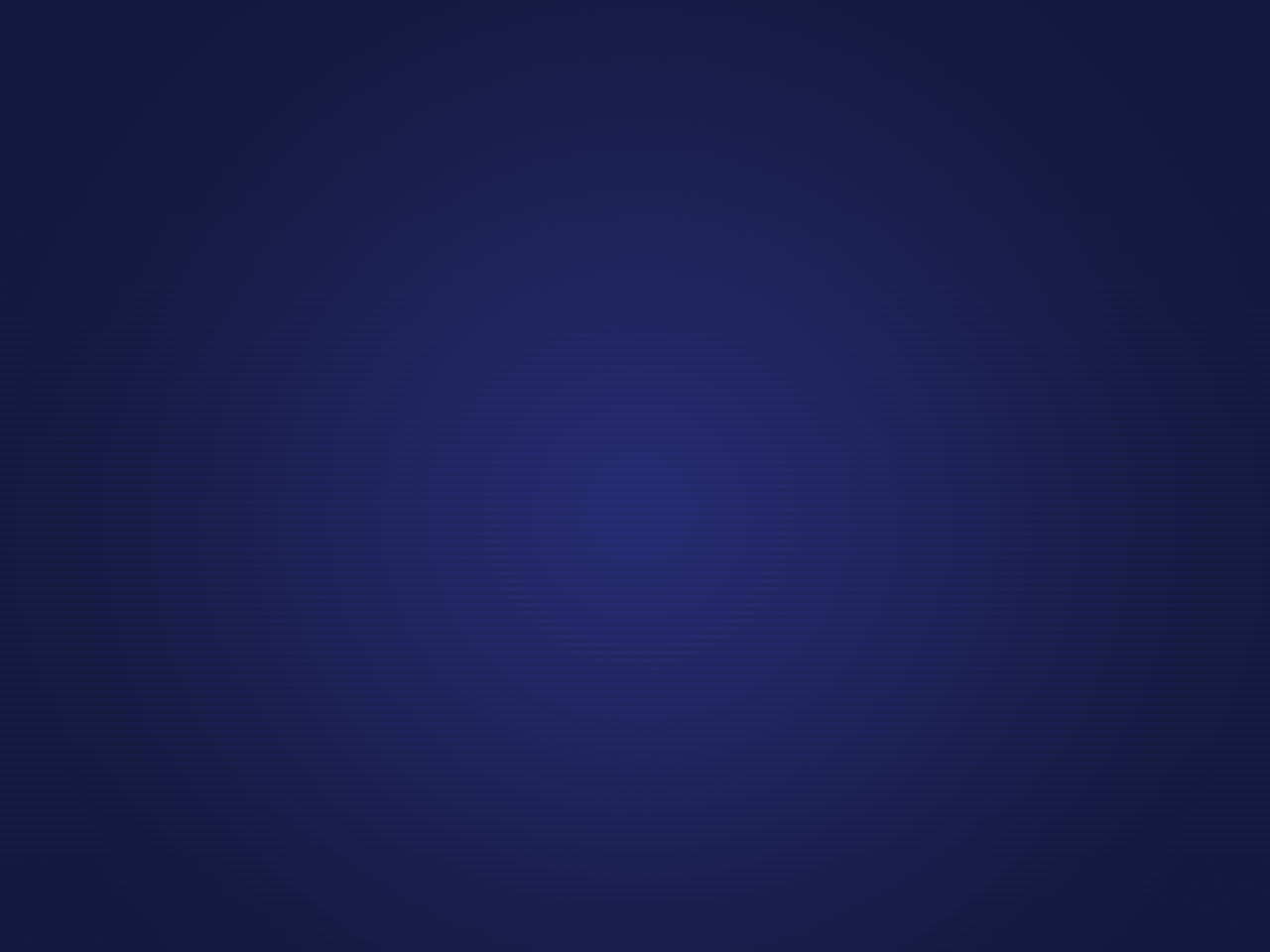 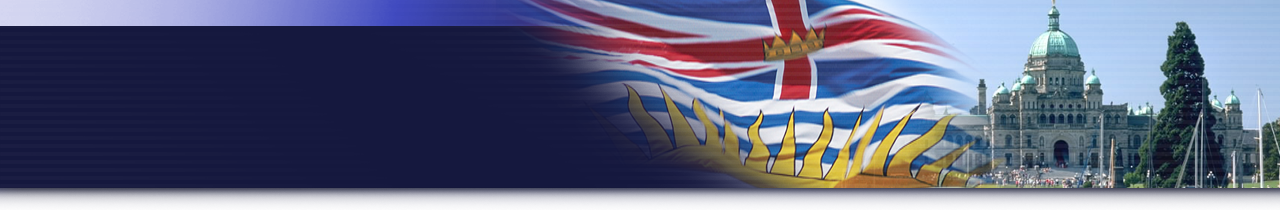 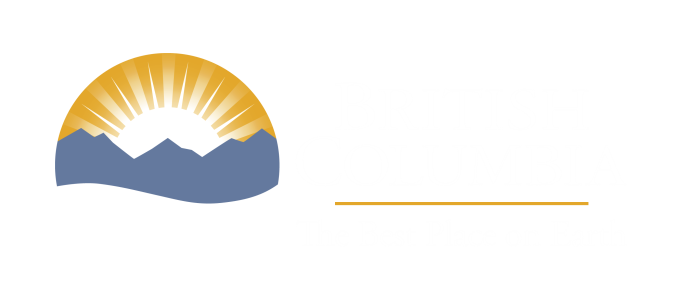 Questions?